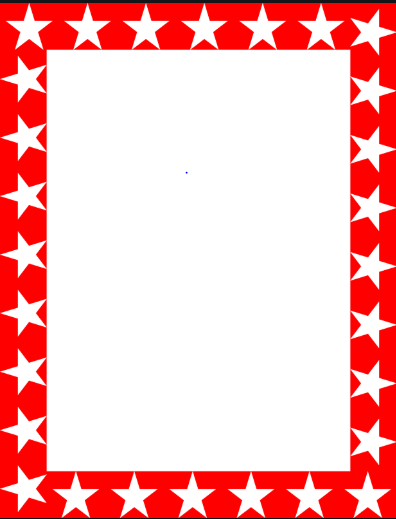 Wow Assembly:
Friday 19th January
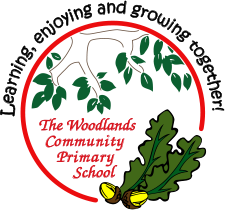 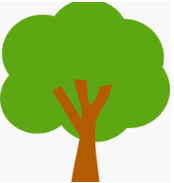 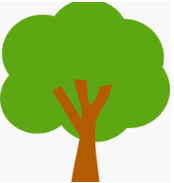 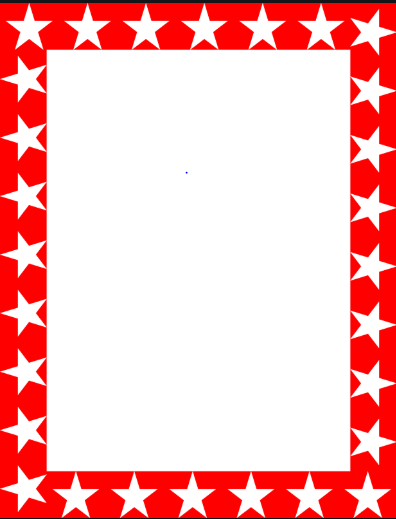 Scientists of the Week!
Ash-Explorer of the Week:-Patrick
Oak - Mina
Birch – Ronnie
Elm – Evelae
Pine –  Tymon
Redwood – Issac.S 
Chestnut –  Brandon
Aspen – Izaiah
Willow – Mia
Spruce – Brody
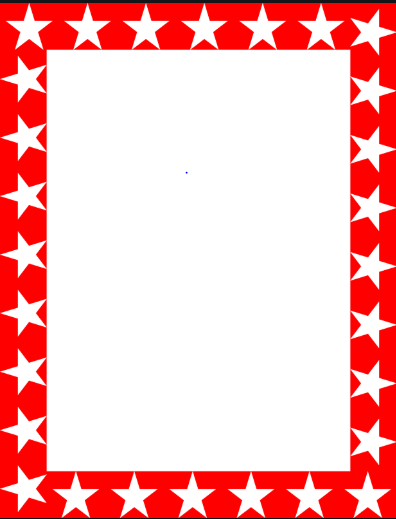 Green Cards!
Maxwell – Birch			Pine - Robyn
Willow – Elm			Pine - Felicity
Austin – Elm
Callum – Elm
Ayla – Chestnut
Alyssa – Chestnut
Roux – Aspen
Oscar –Redwood
Liam-Redwood
Ezmai - Redwwod
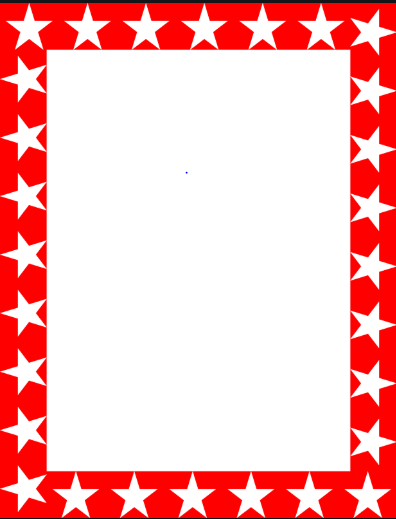 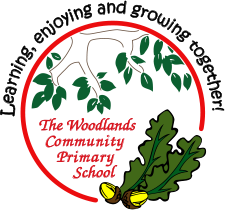 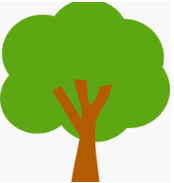 Ash
Freyja


For designing a new character in drawing club and writing the phrase.


Mrs Laffan							19.01.2024
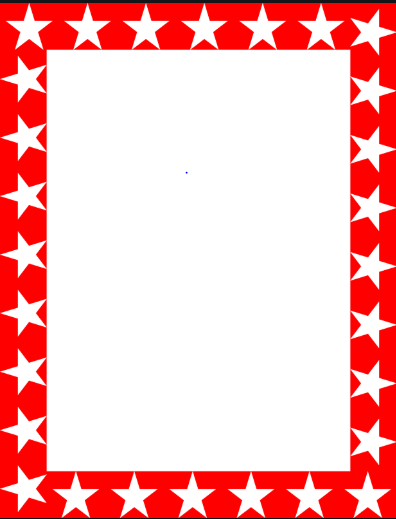 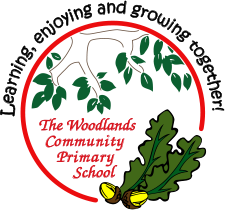 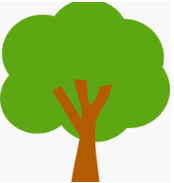 Oak
Antoni


For super work in Maths exploring numbers to 20.


Miss Bailey & Mrs Salt                                   19.01.2024
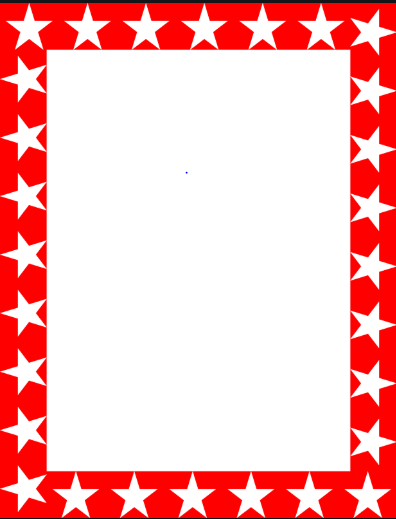 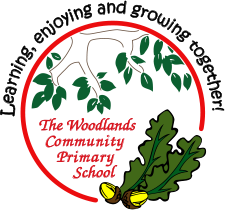 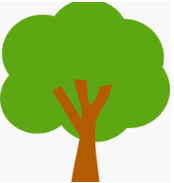 Elm
Leo
 For a super geographical diagram showing the journey of a river,
including the use of new technical vocabulary.

Mrs Gill                                 19.01.2024
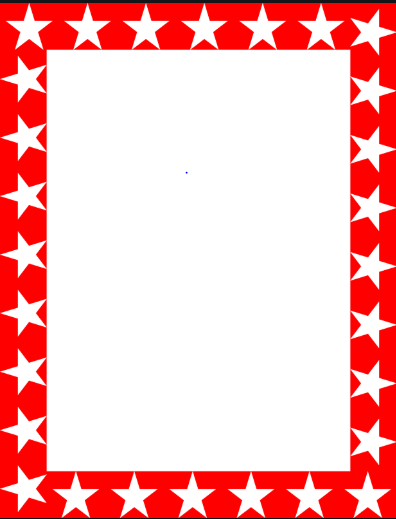 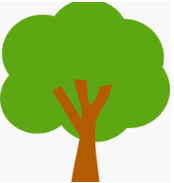 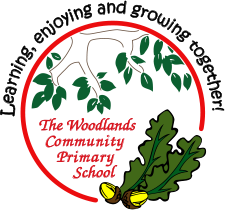 Birch
Clara
For a super contribution to our Humanities lessons and sharing her wonderful ideas with her class – her new confidence is amazing.

Miss Taggart                                19.01.24
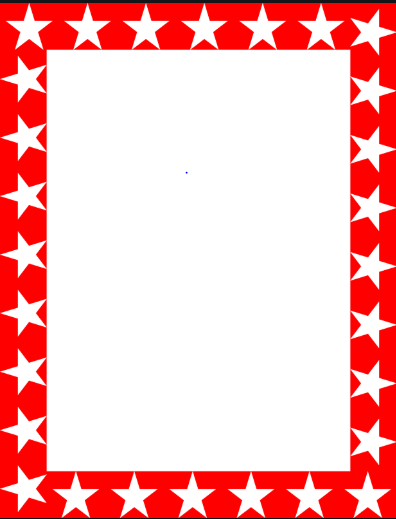 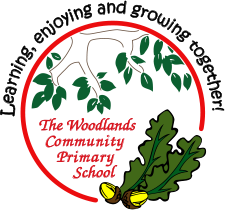 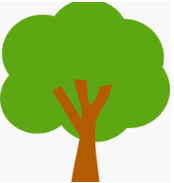 Pine

Amy

For excellent effort and hard work in Maths. Amy has shown a super attitude towards her learning
 

Miss Shipley						19.01.2024
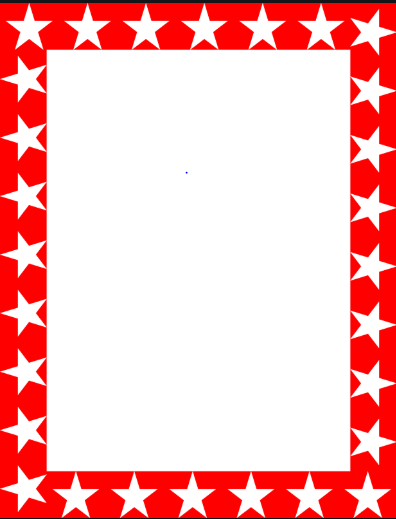 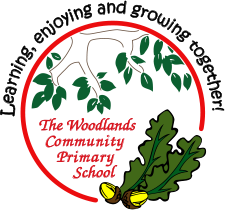 Spruce

Lola
For always trying your best and your resilience in our maths lesson.

 
Miss Lincoln                     			19.01.2024
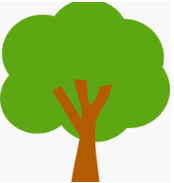 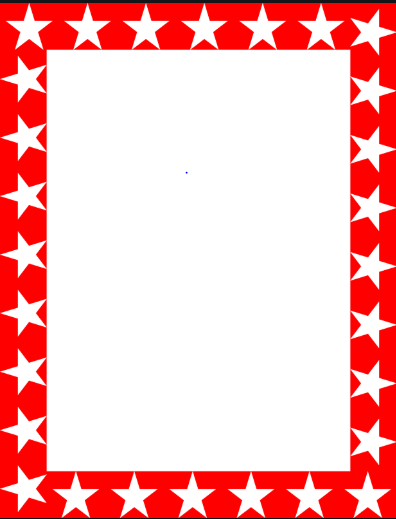 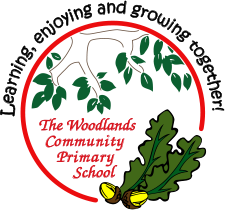 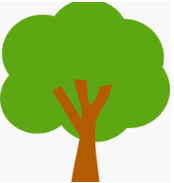 Willow

Parker 
Parker had some fantastic ideas for his sentences when writing his adventure story. He tried really hard to use his phonic knowledge when spelling unknown words.
Well done Parker.

Miss Dawson	   		   				19.01.2024
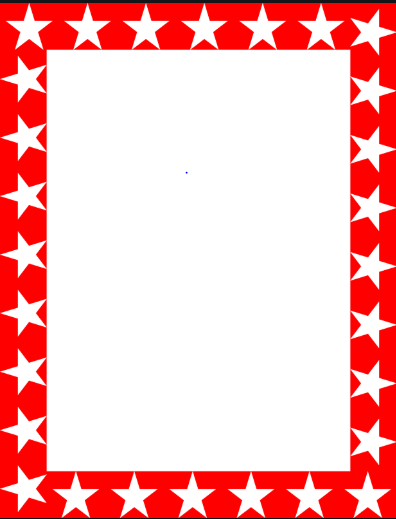 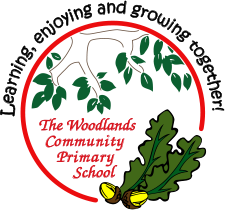 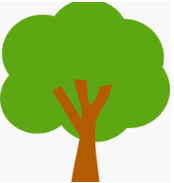 Aspen 

Iyla
for
Showing in excellence in all learning. Demonstrating super listening and responding to advice to improve her work. 

Mrs Davies & Mrs Read   12.01.2024.
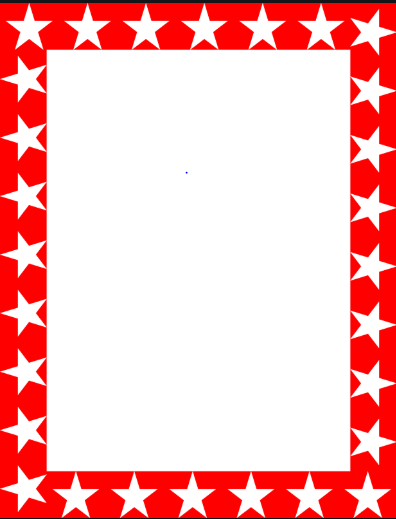 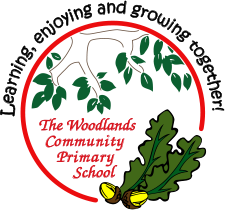 Chestnut

Phoebe

Phoebe has produced some wonderful writing this week. I am seeing the techniques learnt being used effectively and her use of vocabulary is beginning to show she knows how to use language to create a mood in a story or setting description.

Mr Tennuci                                  19.01.24
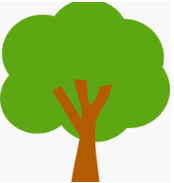 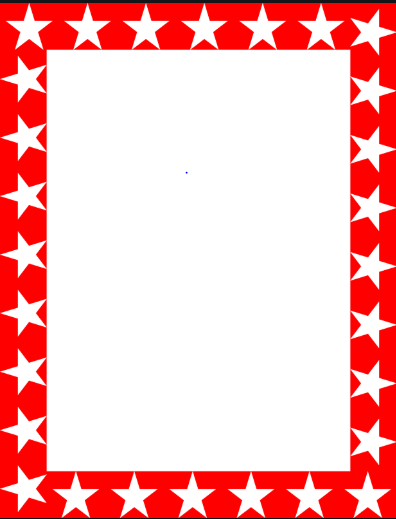 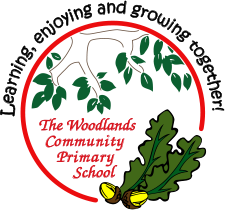 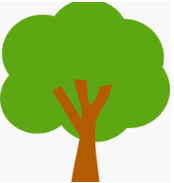 Redwood
Kai.E
Kai is a kind and considerate pupil who works hard and shows resilience in al his subjects. He is always thinking about how he can help others and is very respectful.
 Well done Kai.
Mrs  Holliday 			                           19.01.2024